MODIS Atmospheres webinar series #4: Collection 6 e-Deep Blue/Dark Target comparison and ‘merged’ aerosol products
Deep Blue group: N. Christina Hsu (PI), Andrew M. Sayer, Corey Bettenhausen, Nick Carletta , M. J. Jeong, Jaehwa Lee
Dark Target group: Rob Levy (PI), Shana Mattoo, Leigh Munchak, Falguni Patadia, Pawan Gupta, Rich Kleidman

(With thanks to previous team members, the MODIS Characterization Support Team, the AERONET group and site PIs/managers, and many others)

Climate & Radiation Laboratory, NASA Goddard Space Flight Center
andrew.sayer@nasa.gov
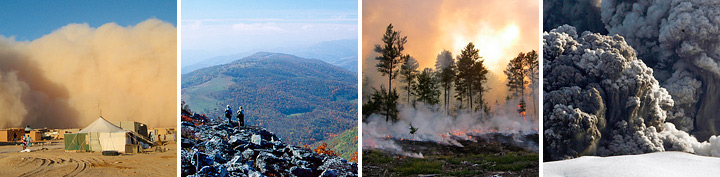 Images from NASA Earth Observatory, http://earthobservatory.nasa.gov/Features/Aerosols/
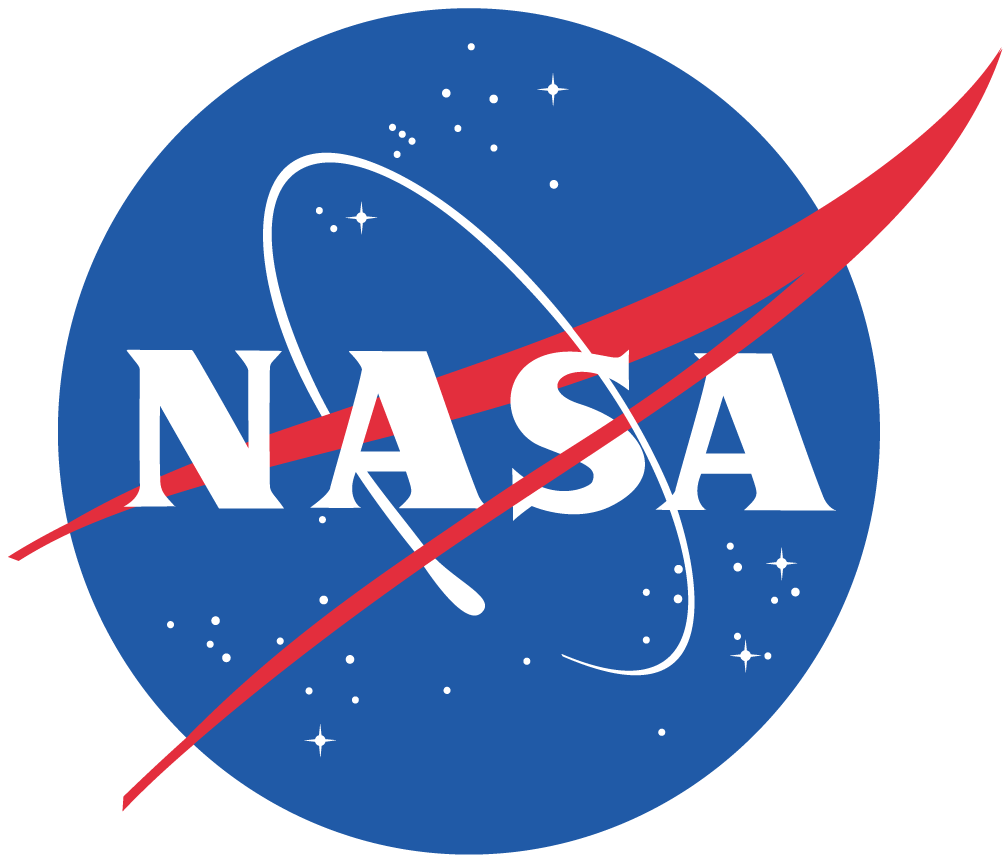 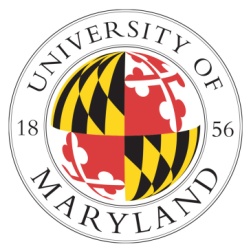 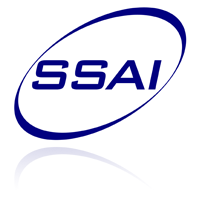 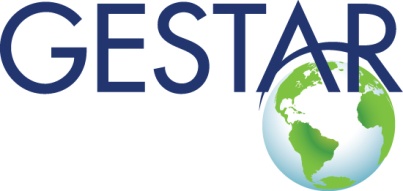 1
Webinar schedule
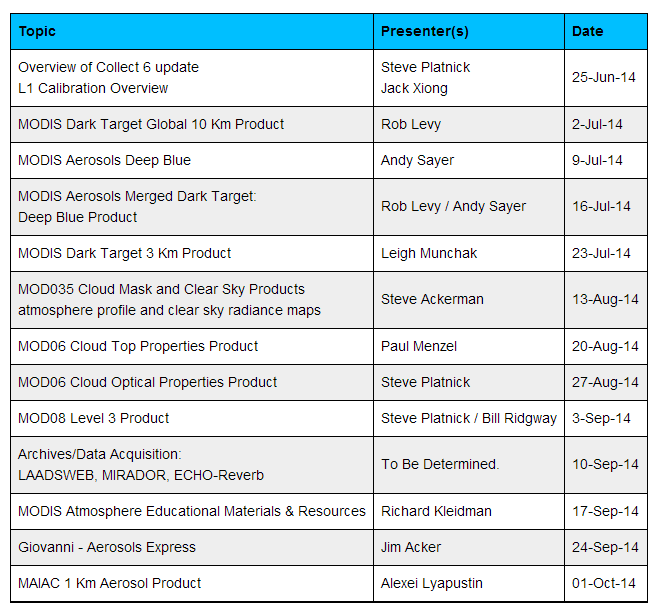 2
Motivation
Q: The Collection 6 MODIS atmosphere aerosol products over land have e-Deep Blue (DB), Dark Target (DT), and ‘merged’ data all available a lot of the time. Which should I use, and when?
A (short): It depends.
A (longer): The next ~45 minutes…
3
Overview
Aerosols and MODIS overview
MODIS Deep Blue/Dark Target summary
Global/regional comparison of retrievals
‘Merging’ algorithm
Description
Examples
Evaluation against AERONET
4
Overview
Aerosols and MODIS overview
MODIS Deep Blue/Dark Target summary
Global/regional comparison of retrievals
‘Merging’ algorithm
Description
Examples
Evaluation against AERONET
5
Aerosols and properties of interest: AOD
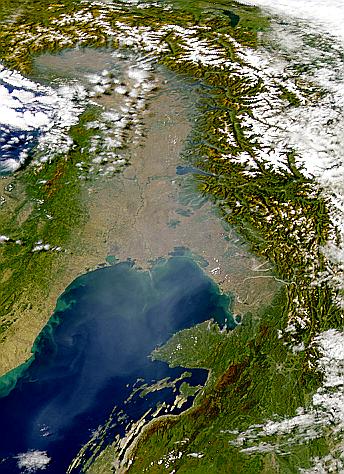 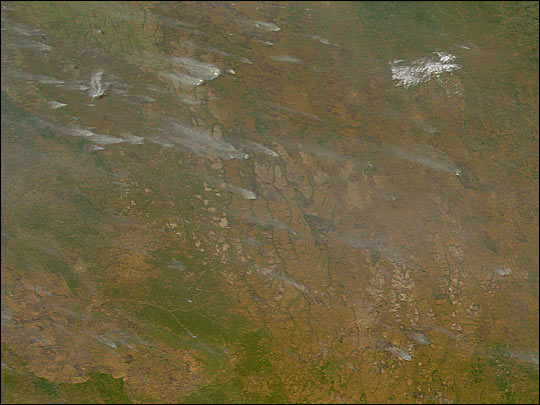 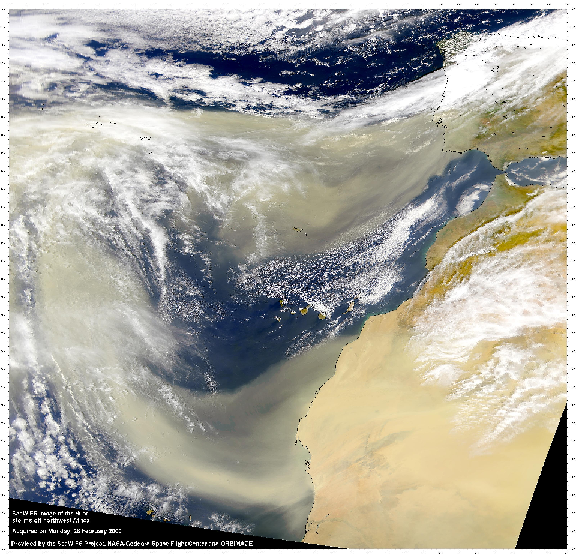 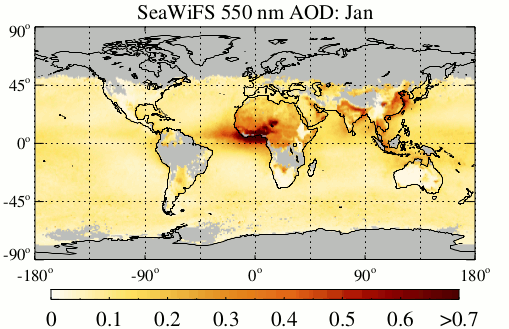 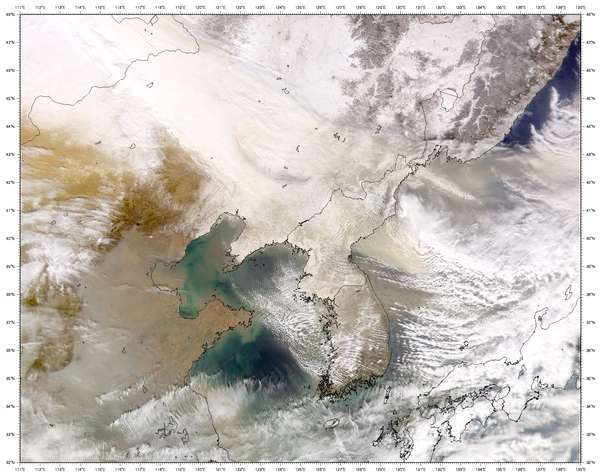 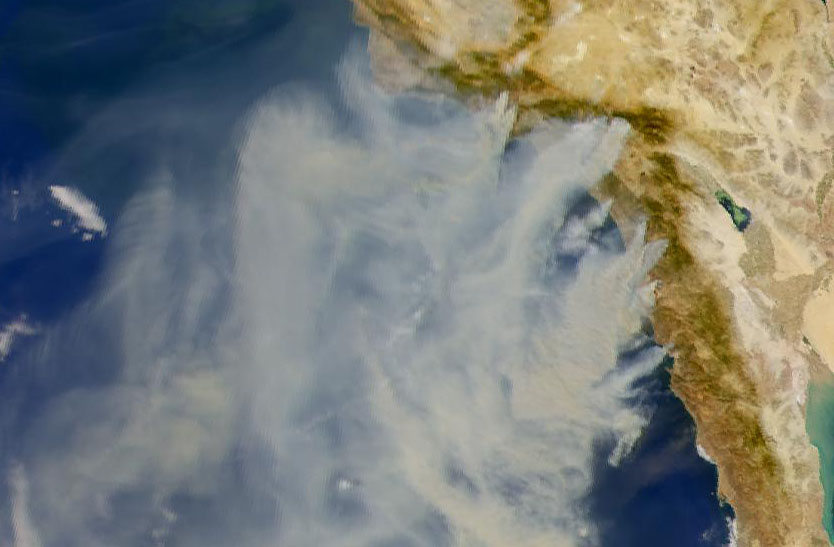 Aerosol Optical Depth (AOD): total column optical extinction of aerosol at a given wavelength
Most commonly, 550 nm (τ550)
Related to how much aerosol is in the atmosphere
Also termed aerosol optical thickness (AOT)
6
Moderate Resolution Imaging Spectroradiometer (MODIS) terminology
MxD04_L2.AYYYYDDD.HHMM.CCC.YYYYDDDHHMMSS.hdf

		MxD04 = Earth Science Data Type name
	      	x = “O” for Terra or “Y” for Aqua
		L2 = Denotes a Level-2 product (or L3 for Level-3, etc.)
		A = indicates date/time information follows
		YYYYDDD = acquisition year and day-of-year
		HHMM = acquisition hour and minute start time
		CCC = collection (e.g., ‘006’ for Collection 6)
		YYYYDDDHHMMSS = production data and time
		hdf = denotes HDF file format
A ‘Collection’ is a MODIS mission (re)processing; Collection 6 is the new version
Data products relevant to this presentation:
MOD04, MYD04 Level 2 (orbit-level) aerosols
MODATML2, MYDATML2 Level 2 joint atmospheres
MOD08, MYD08 Level 3 (aggregated) joint atmospheres
7
The MODIS sensor
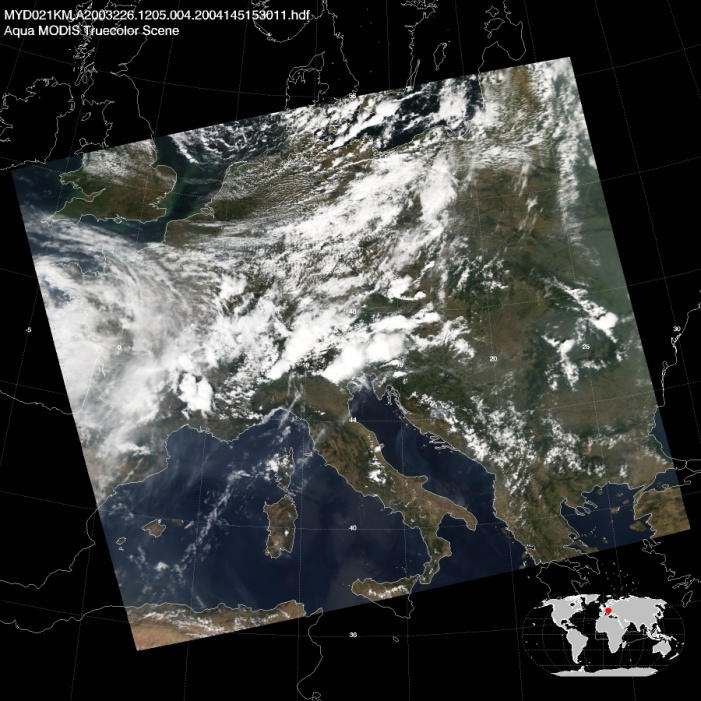 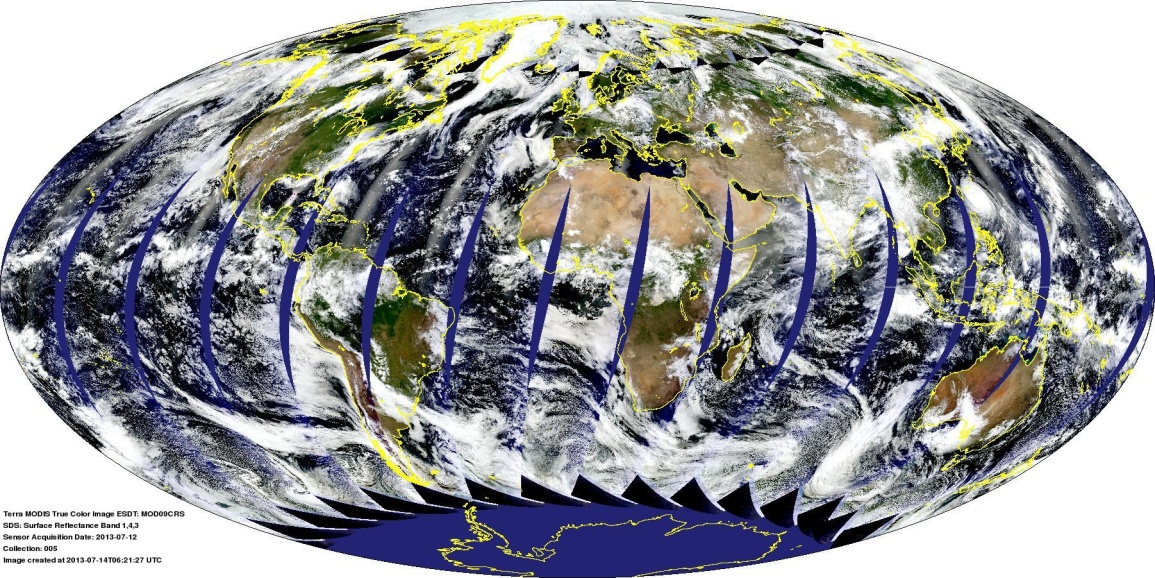 MODIS Terra daytime RGB composite for July 12th, 2013
MODIS Aqua granule RGB composite for August 14th, 2003, 12:05 UTC
Images available online at http://modis-atmos.gsfc.nasa.gov
36 spectral bands from visible to thermal IR
Spatial resolutions (level 1b) 250 m to 1 km at nadir
‘Bowtie effect’ leads to pixel enlargement and distortion near swath edges
Swath width 2,300 km, giving near-global daily coverage
Flying on polar-orbiting platforms
Near-constant local solar time of observation ~10:30 am (Terra, descending), ~1:30 pm (Aqua, ascending)
14-15 orbits per day, 16-day orbital repeat cycle
Data organised into 5-minute ‘granules’
8
Overview
Aerosols and MODIS overview
MODIS Deep Blue/Dark Target summary
Global/regional comparison of retrievals
‘Merging’ algorithm
Description
Examples
Evaluation against AERONET
9
MODIS Atmospheres aerosol products basics
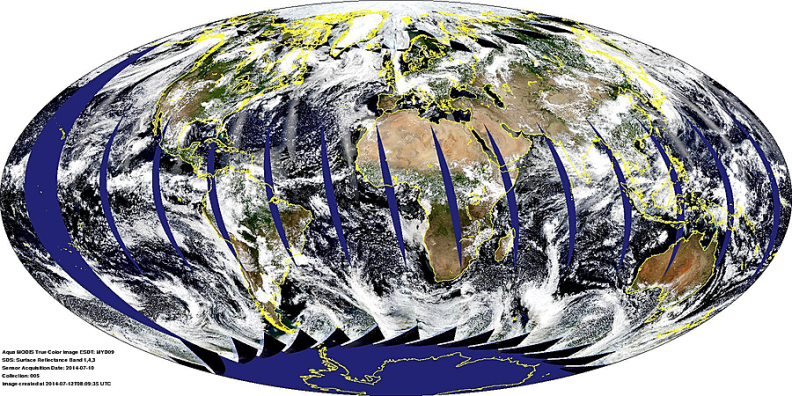 Browse images from http://modis-atmos.gsfc.nasa.gov/IMAGES/index.html
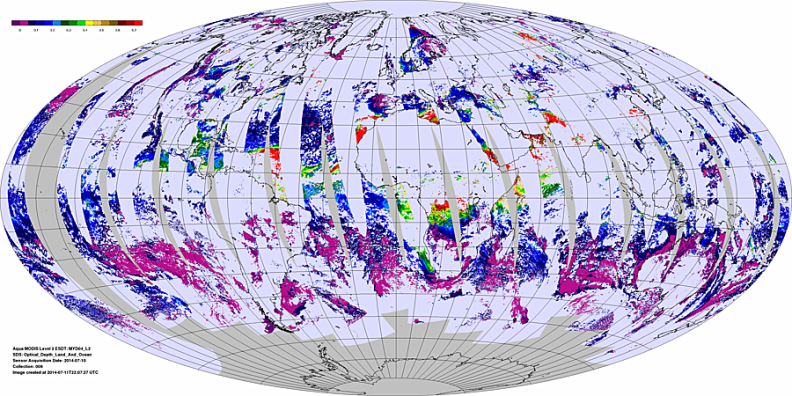 RGB
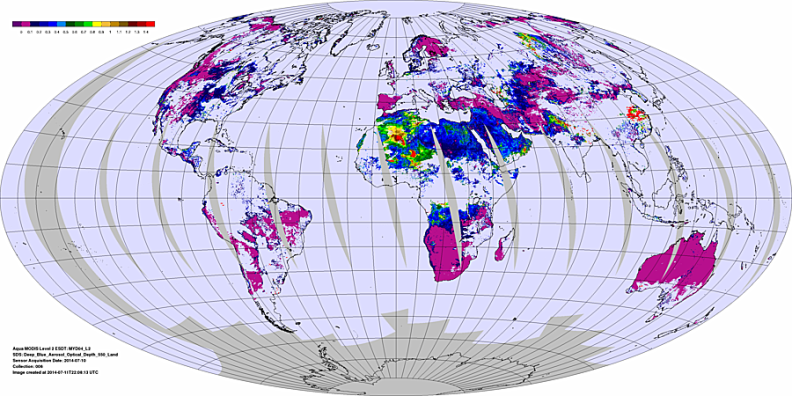 DT/ocean
Three aerosol algorithms in MxD04:

Enhanced Deep Blue (DB/eDB, land only)

Dark Target (DT, dark land only)

Ocean (water only)
DB
Level 2 (MxD04) nominal pixel resolution10x10 km at nadir
Other aerosol algorithms (not discussed here) exist, e.g. :
MODIS: MAIAC, land/ocean surface ‘atmospheric correction, regional algorithms
Non-MODIS sensors too (e.g. MISR, SeaWiFS, VIIRS, AVHRR, POLDER, ATSR, MERIS, geostationary, etc…)
10
MODIS aerosols as of Collection 5
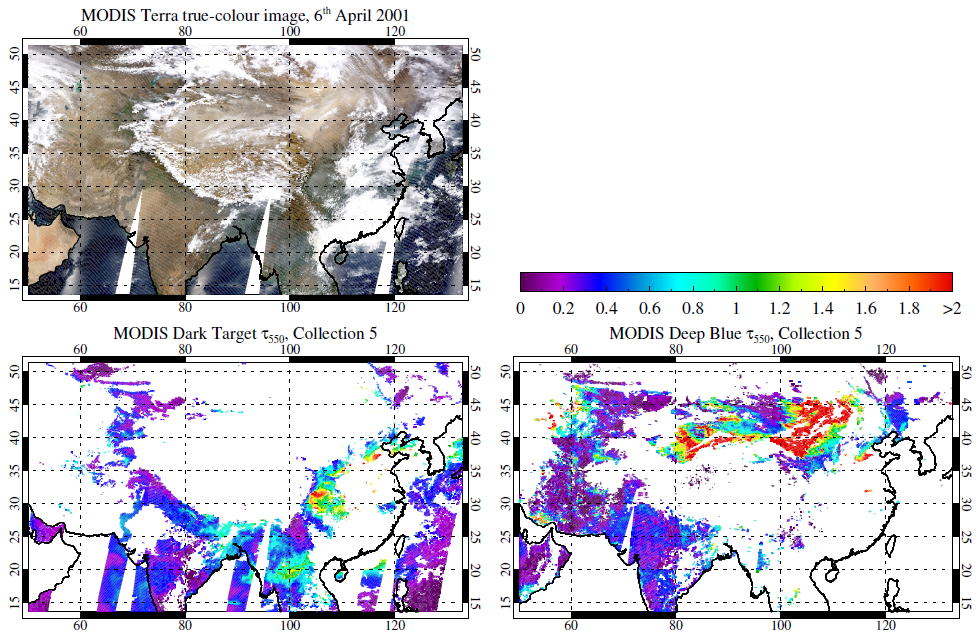 Ocean: one algorithm
Land: two algorithms, minimal spatial overlap
Dark Target algorithm over (mainly) vegetated surfaces
Deep Blue algorithm over bright surfaces (e.g. deserts)
In C6, it does more than that
This provided the initial rationale for the merge
11
Algorithm summaries
All algorithms are only applied over daytime, cloud-free, snow/ice-free pixels
All results shown hereafter, unless noted otherwise, are:
Only for retrievals passing each algorithm’s quality assurance (QA) checks
For Aqua data
For AOD at 550 nm
12
Seasonality of AOD
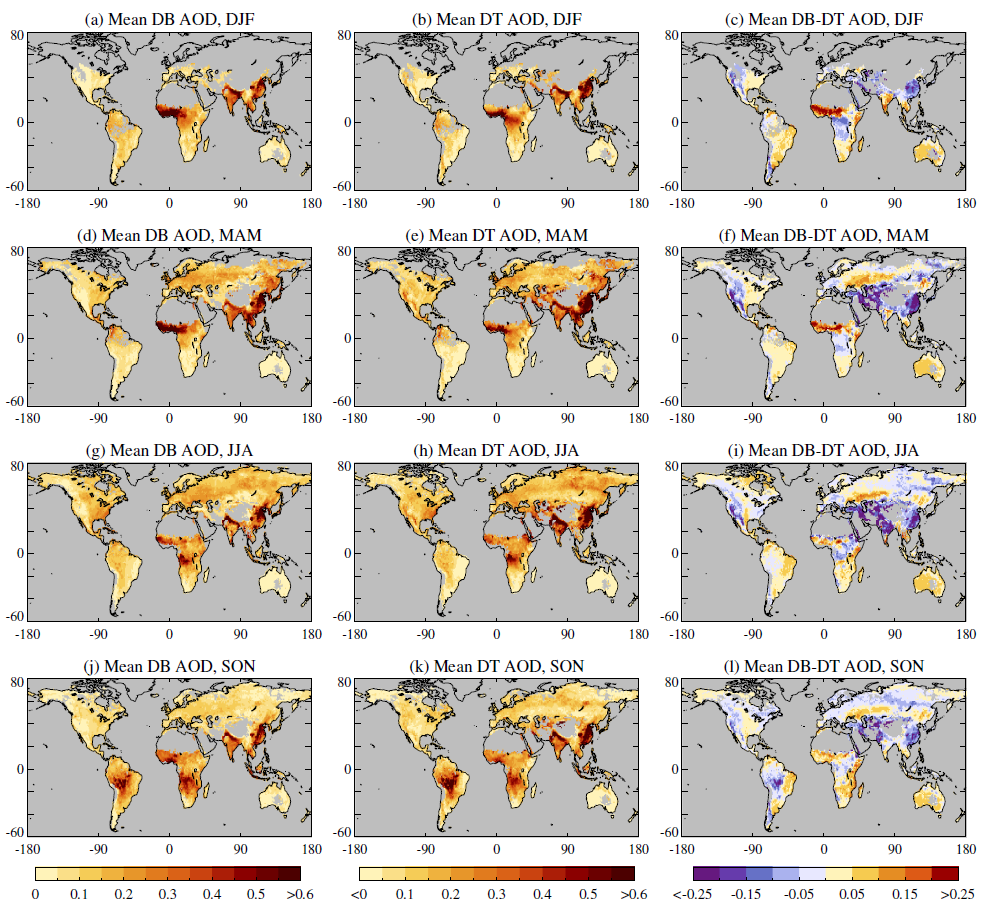 Seasonal mean AOD:
Left column: DB
Middle column: DT
Right column: DB-DT difference
Maps use only colocated retrievals
Similar global AOD patterns and seasonal cycles
Regional/seasonal offsets, often within retrieval uncertainty
13
Correlation between DB and DT
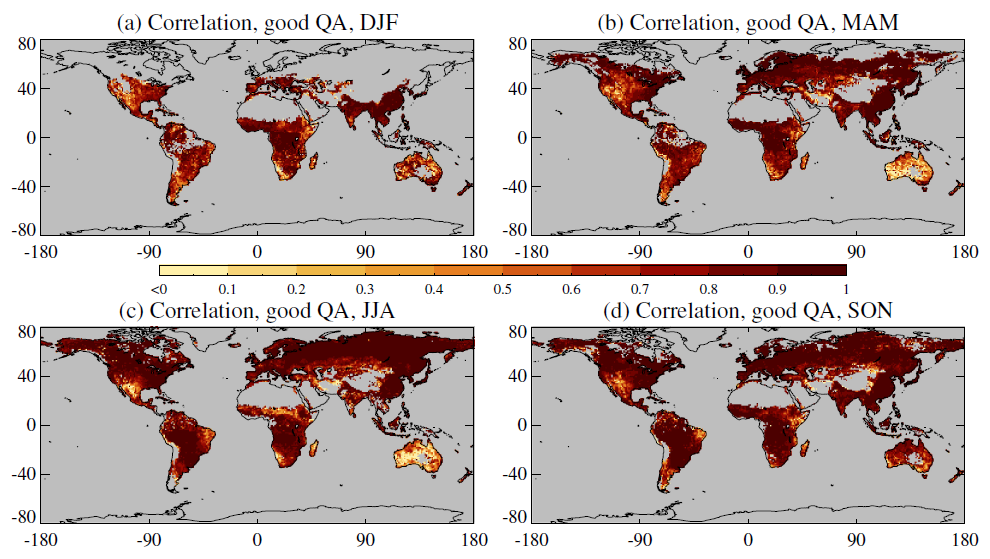 Over much of the world, DB and DT AOD are highly correlated (r>0.9) within a season
That does not imply that they are correct
Lower correlations where AOD is persistently low, and/or surface conditions tricky for one/both algorithms
Australia, Sertão area of Brazil, mountains
14
Sampling rate
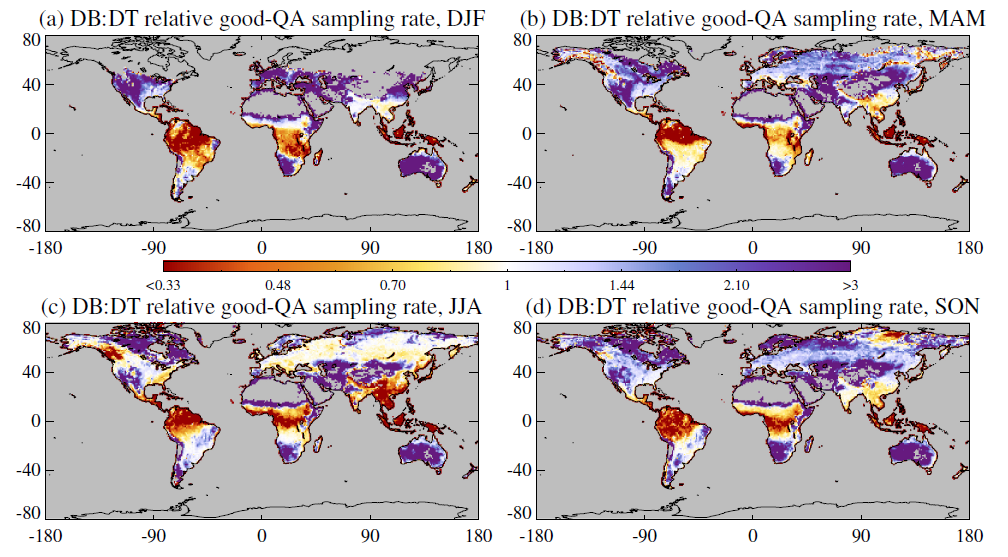 Ratio of number of retrievals passing QA checks, for regions where both algorithms provide retrievals
DB tends to provide retrievals more frequently at mid/high-latitudes (purple)
DT tends to provide retrievals more frequently in the tropics (red)
In North America, Europe and India, often similar data volume
15
Granule-level comparisons
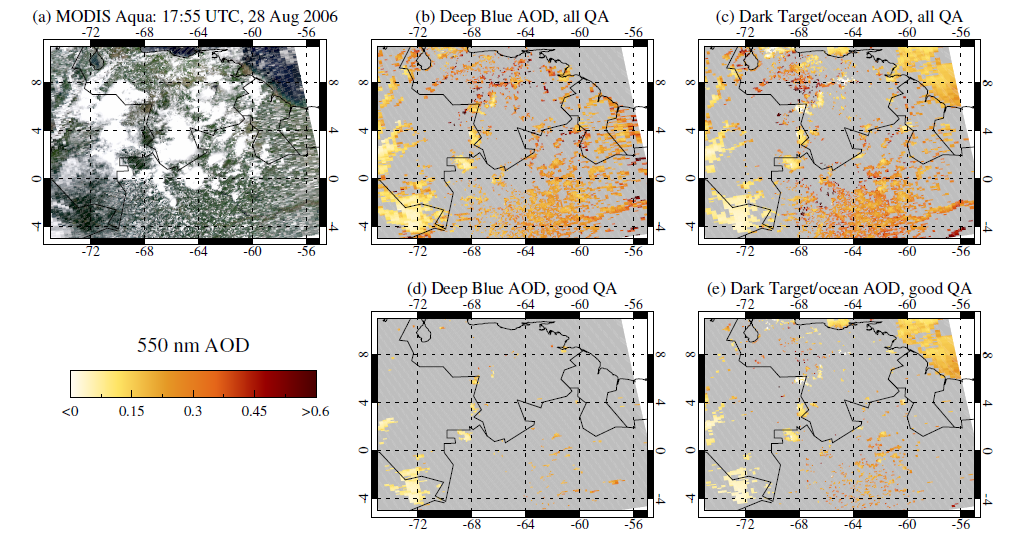 Sampling frequency in tropical reasons determined in part by occurrence of small cumulus clouds
DB discards more data than DT near cloud edges
16
Granule-level comparisons
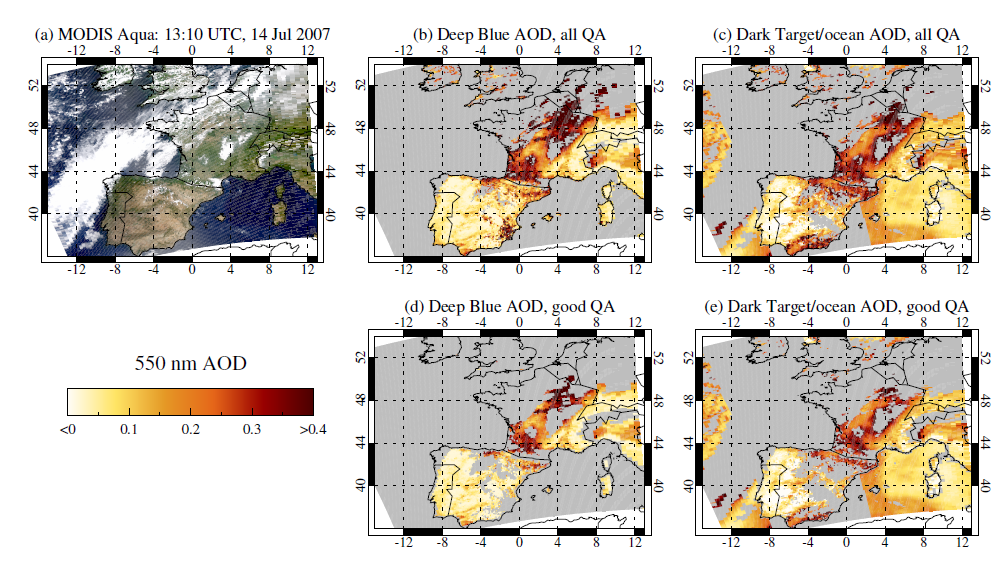 Where other cloud types dominate, extent of near-cloud spatial coverage tends to be more similar
17
Overview
Aerosols and MODIS overview
MODIS Deep Blue/Dark Target summary
Global/regional comparison of retrievals
‘Merging’ algorithm
Description
Examples
Evaluation against AERONET
18
What is the ‘merged’ MODIS dataset?
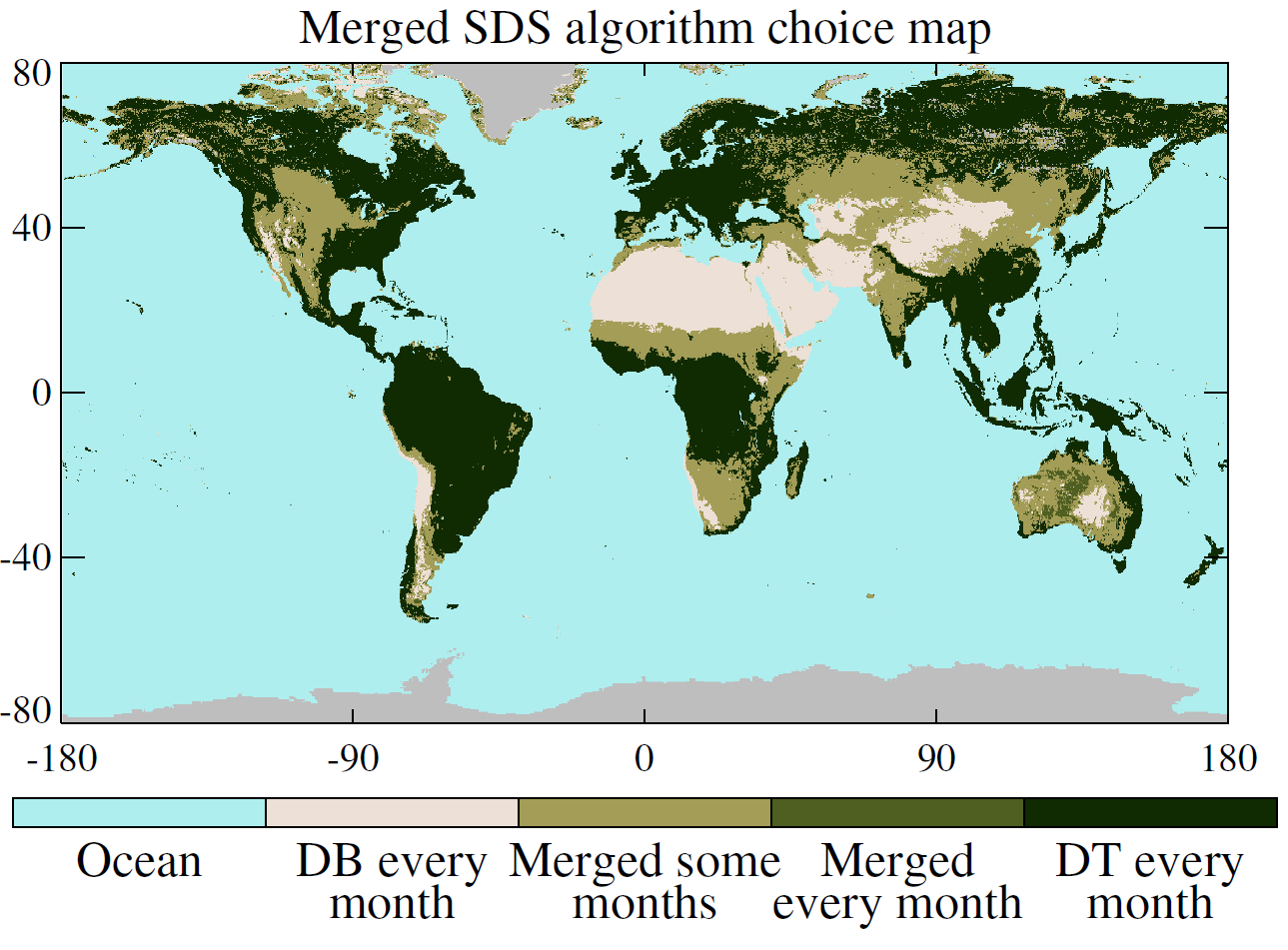 This first attempt largely mimics Collection 5 user habits: use Deep Blue to fill in gaps in the Dark Target/ocean dataset
Only contains retrievals passing QA checks
12 monthly climatologies of NDVI used to assign retrievals over land:
NDVI < 0.2: Deep Blue
NDVI > 0.3: Dark Target
Otherwise: pick the algorithm with higher QA value, else average if both QA=3
Ocean algorithm used over water
19
Example granule showing the merging procedure
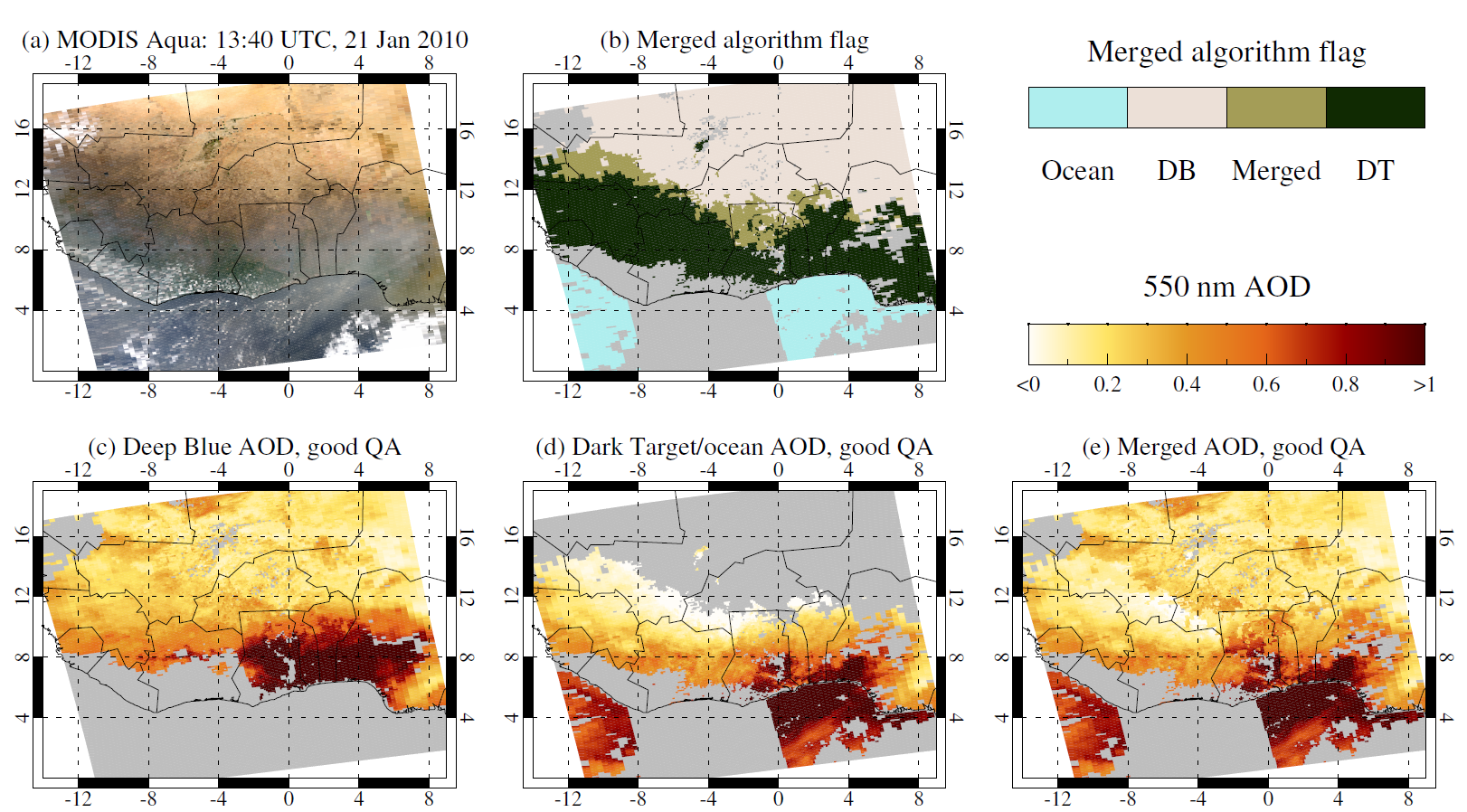 20
Seasonal average ‘merged’ AOD
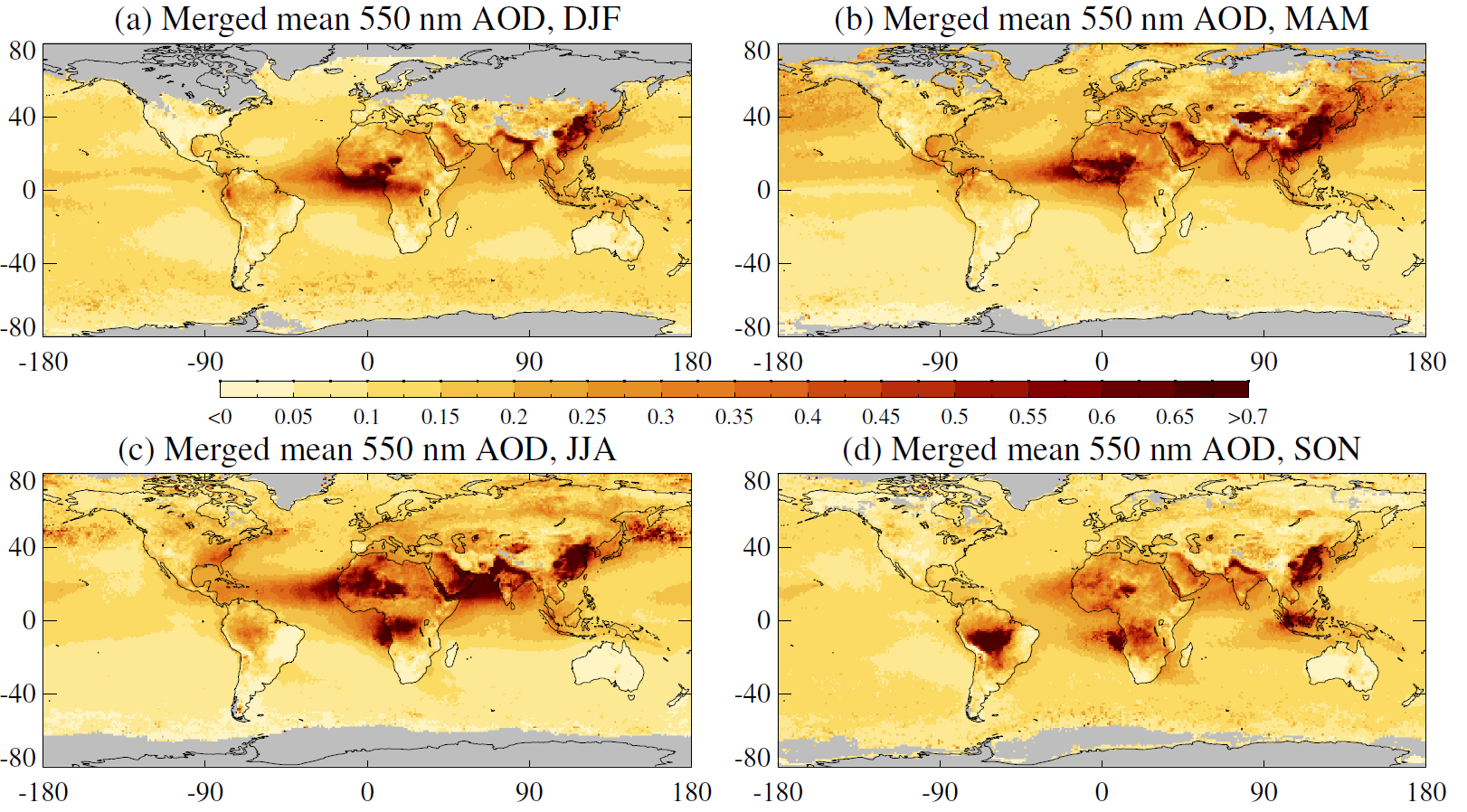 Seasonal mean of daily mean AOD from the ‘merged’ SDS, 2006-2008
21
Overview
Aerosols and MODIS overview
MODIS Deep Blue/Dark Target summary
Global/regional comparison of retrievals
‘Merging’ algorithm
Description
Examples
Evaluation against AERONET
22
Evaluation against AERONET
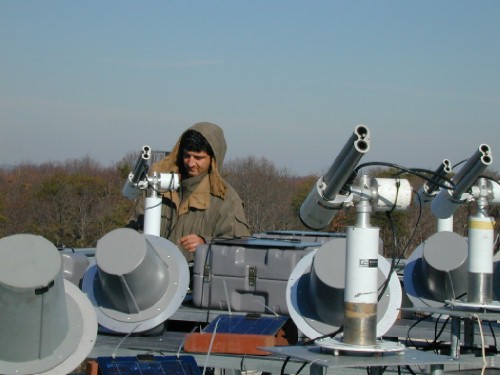 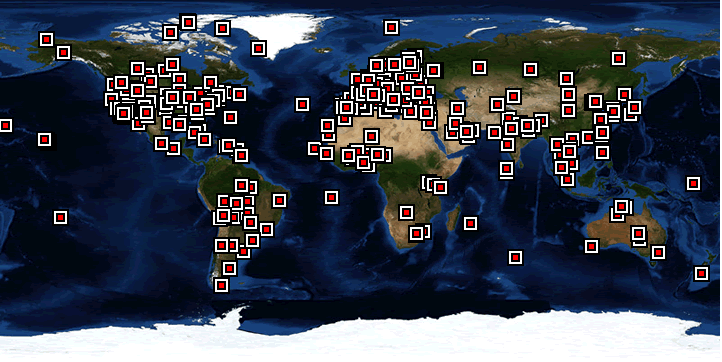 Images from NASA AERONET page, http://aeronet.gsfc.nasa.gov/
Comparison methodology:

Average AERONET AOD within 30 minutes of satellite overpass

Average MODIS AOD within 25 km of AERONET site

Compare AOD at 550 nm
Aerosol Robotic Network (AERONET): A standard resource for satellite AOD validation
Global network with consistent protocols, reference calibration
Several hundred sites with at least 1 year of observations 
Also have a ship-borne Maritime Aerosol Network for over-ocean coverage (not shown)
23
DB vs. DT: surface-related biases
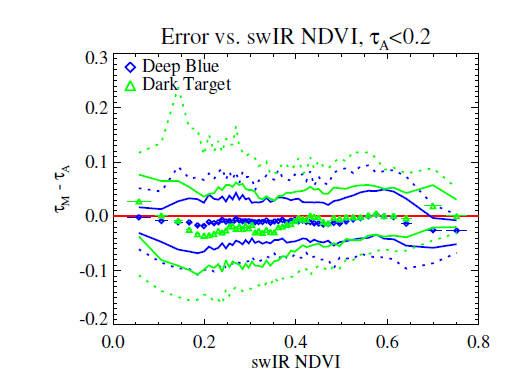 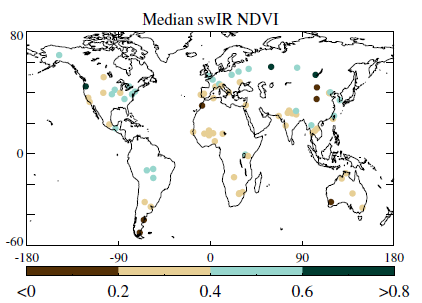 Median (symbols) and confidence envelopes (68%, 90%) of DB and DT AOD bias vs. AERONET with respect to swIR NDVI, for low-AOD cases
Higher swIR NDVI for (generally) a more densely-vegetated surface
Shows similar (small) biases in both datasets, DT has more scatter at less-vegetated surfaces
These low AOD cases are a majority (~80% of points)
24
DB vs. DT: aerosol-related biases
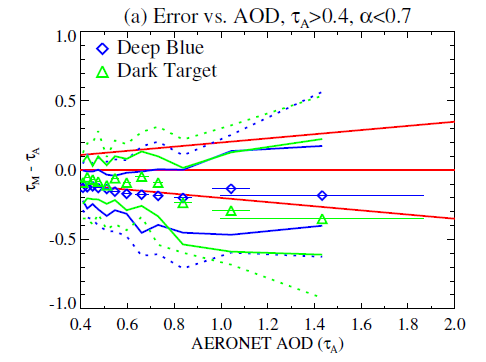 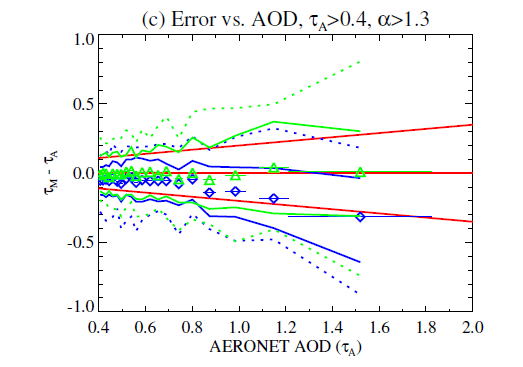 Median (symbols) and confidence envelopes (68%, 90%) of DB and DT AOD bias vs. AERONET AOD, split by AERONET Ångström exponent (AE)
Left plot: low AE (e.g. dust)
DB has slight low bias, DT has bias becoming more negative with increasing AOD 
Right plot: high AE (e.g. smoke, urban pollution)
DT has little bias, DB has bias becoming more negative with increasing AOD
Width of error distributions similar
These high AOD cases are a minority (<10%) of points
25
Global comparison
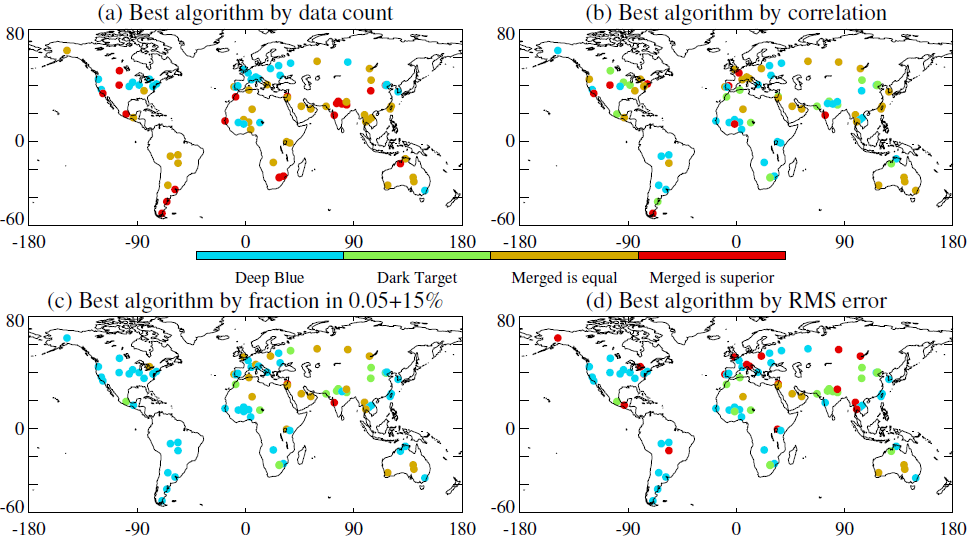 Maps show ‘best’ algorithm, by different metrics, at each AERONET site
Gold: merged SDS takes only DB or DT retrievals; Red: merged mixes DB and DT, and does better than both
Which is best depends on what statistical metric you’re interested in
The merged dataset tends to have a higher data volume
However, DB or DT outperform by other metrics at some sites
Thus, usage choices may depend on whether analyses are regional or global
26
Where does performance quality differ?
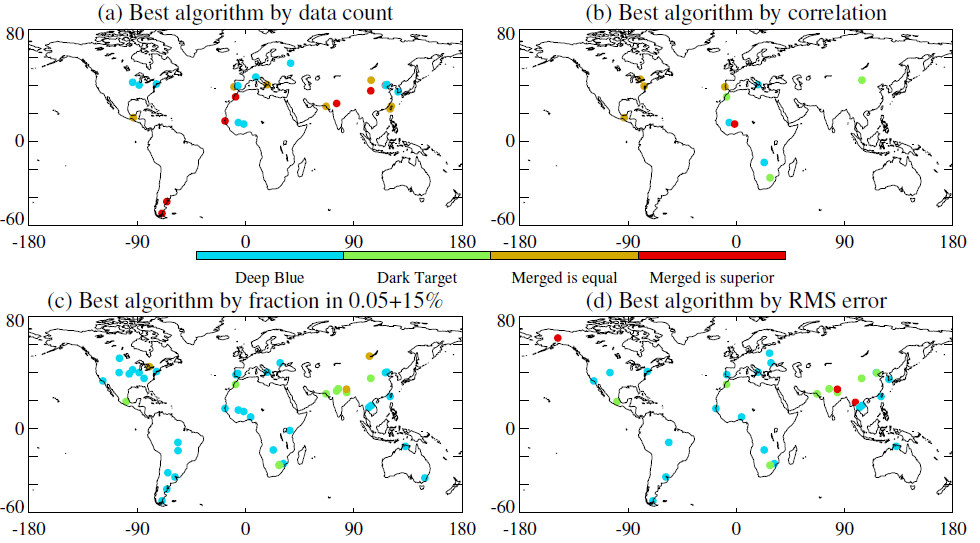 As before, but only where different in algorithm quality is large
Fewer sites plotted, i.e. level of performance is similar at many sites
27
Example: Banizoumbou (Niger)
Dark Target
Deep Blue
Merge
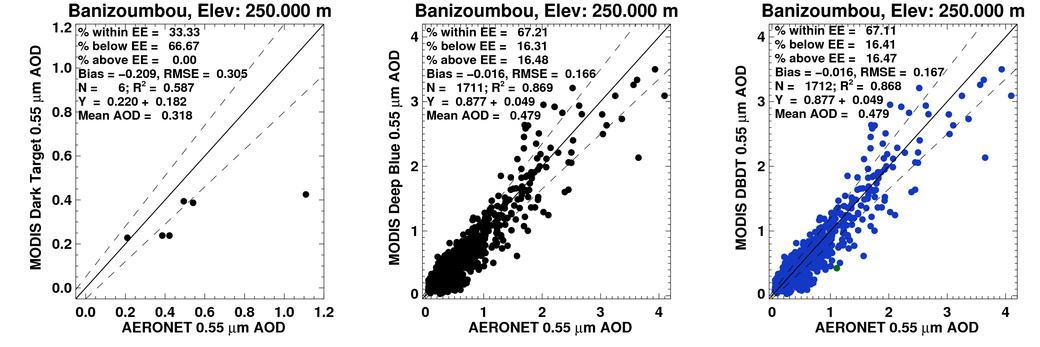 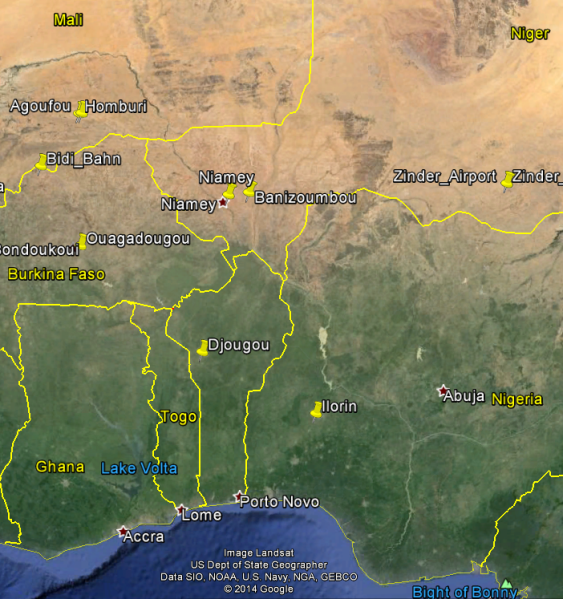 DB performs well
DT has few retrievals
Merge mostly draws from DB (blue)
28
Map from Google Earth
Example: Shirahama (Japan)
Dark Target
Deep Blue
Merge
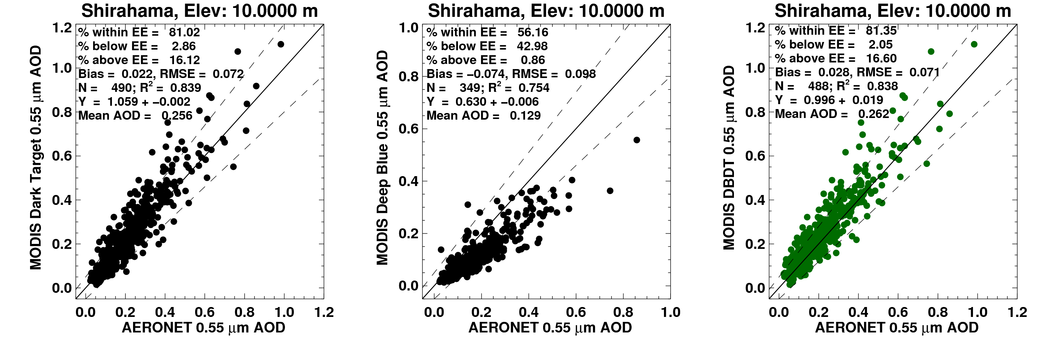 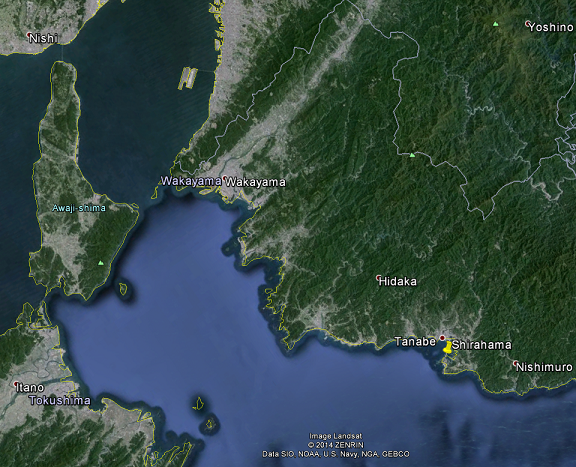 DT performs well, slight high bias
DB has fewer retrievals, and low bias
Merge mostly draws from DT (green)
29
Map from Google Earth
Example: Pune (India)
Dark Target
Deep Blue
Merge
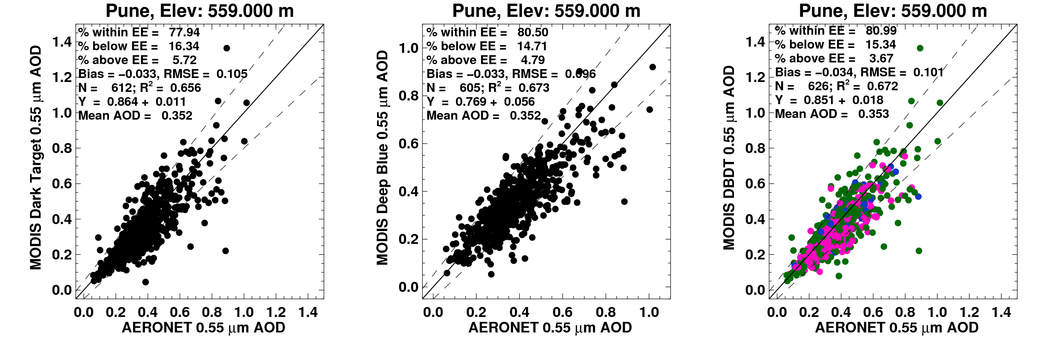 Both DB and DT perform well
Merge sometimes draws from DT (green), sometimes DB (blue), sometimes merges (red)
Slightly better performance overall from the merge than either DB or DT
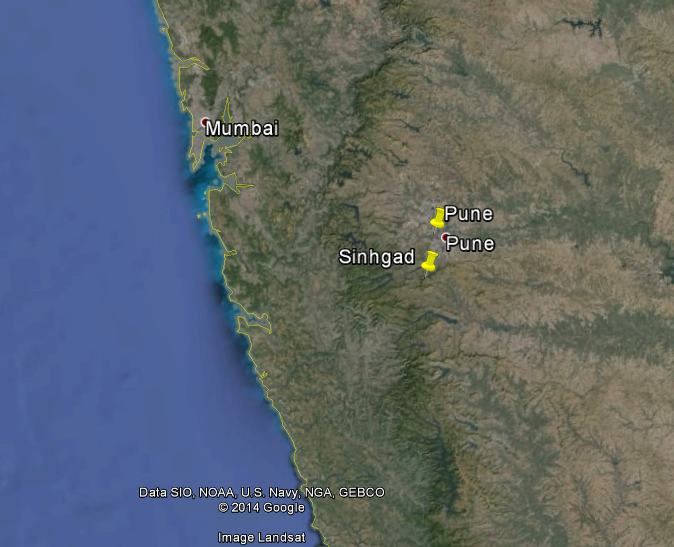 30
Map from Google Earth
Summary
Deep Blue (DB) and Dark Target (DT) provide similar views of the global aerosol system from MODIS
Often agree closely, but this doesn’t imply both are correct, and should not be considered as independent datasets
Neither algorithm, or their merge, is consistently better than the others
Quality of performance is often very similar between algorithms
In many areas, it will likely not matter much which algorithm is used 
Usage recommendations are more complicated than can be presented concisely
DB is still the only option over deserts, and there is only one ocean algorithm, so for global analyses use of the merge may be simplest
Encourage users to do analyses with both DB and DT data, where practical
We expect results for Terra will be quantitatively similar
Please contact us with questions, comments, interesting results
Links:
MODIS Atmospheres website: modis-atmos.gsfc.nasa.gov
 
NASA LAADS (data distribution) website: ladsweb.nascom.nasa.gov

MODIS Collection 6 on the NASA LAADS ftp server: ladsweb.nascom.nasa.gov/allData/6/<product name>
31